BARTERING
BARTERING
exchange goods or services for other goods or services without using money.
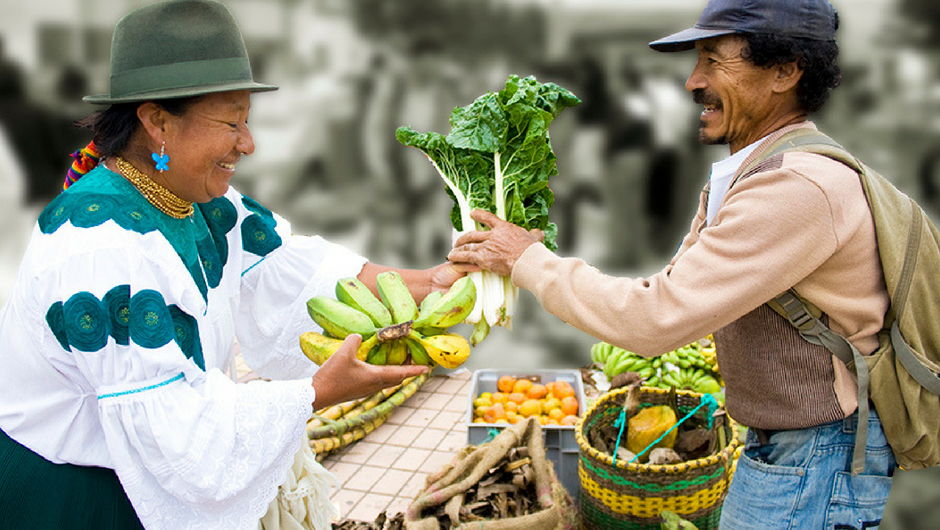 BARTERING
exchange goods or services for other goods or services without using money.
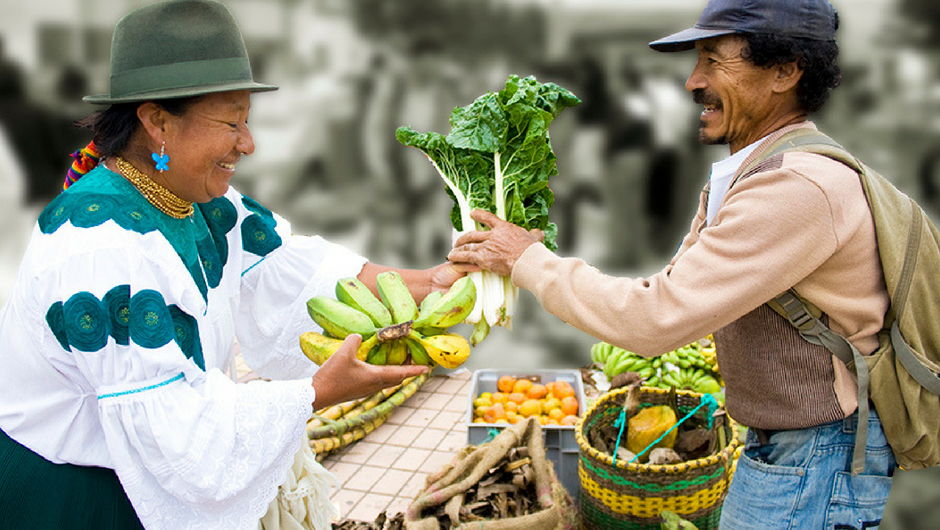 HAGGLE
ALTERNATIVE MONEY
Cows, Buckskins, Chocolate, Tobacco, Shells, Tea Bricks
Canadian Tire Money, BitCoin
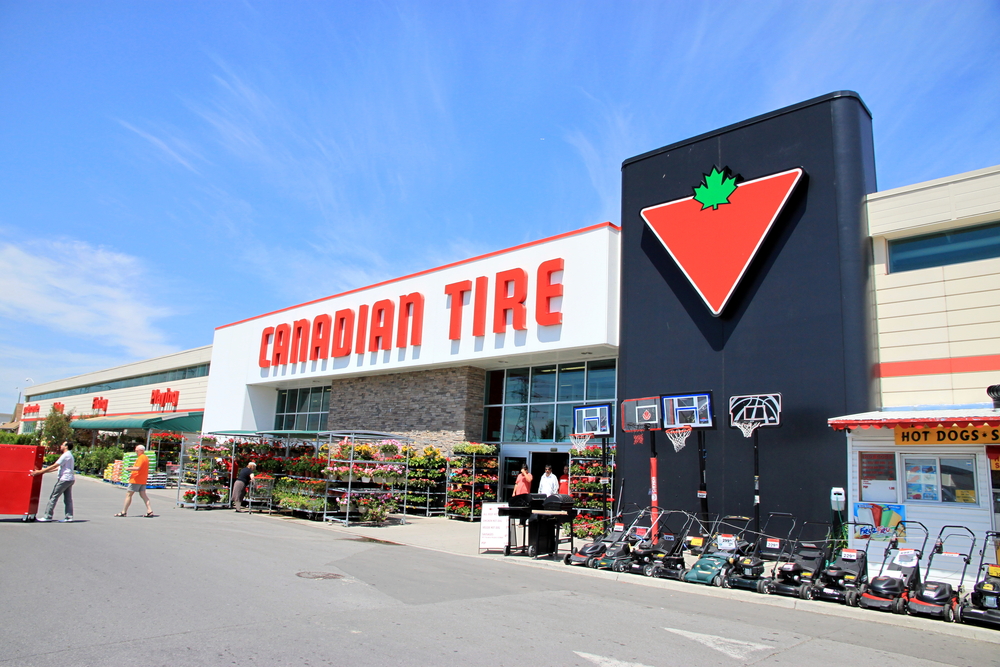 ALTERNATIVE MONEY
Cows, Buckskins, Chocolate, Tobacco, Shells, Tea Bricks
Canadian Tire Money, BitCoin
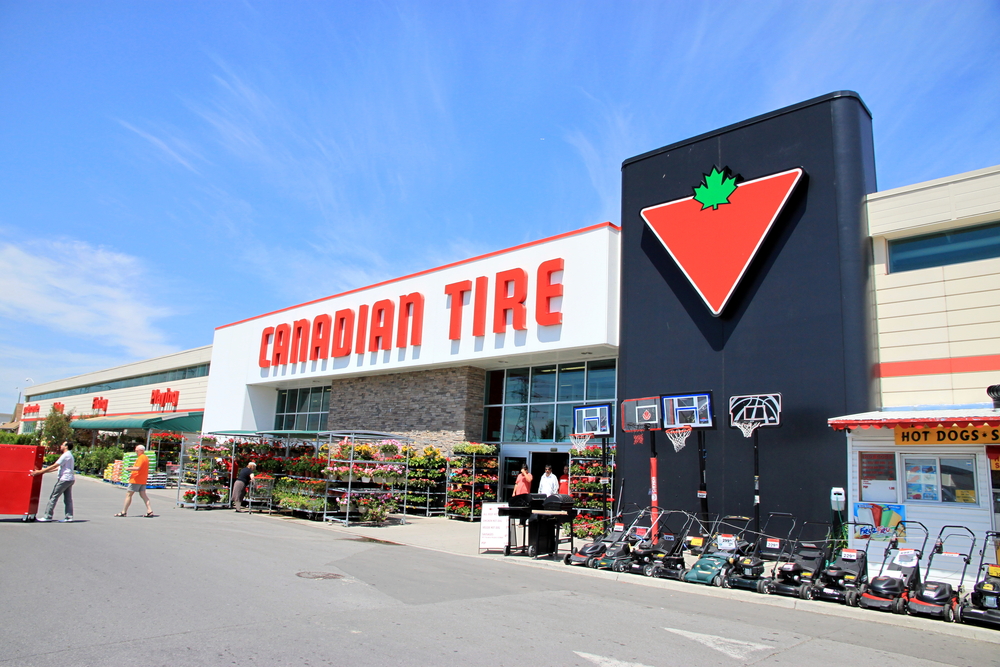 SWAP
CONDITIONAL SENTENCES
If you give me ________, I will give you __________.
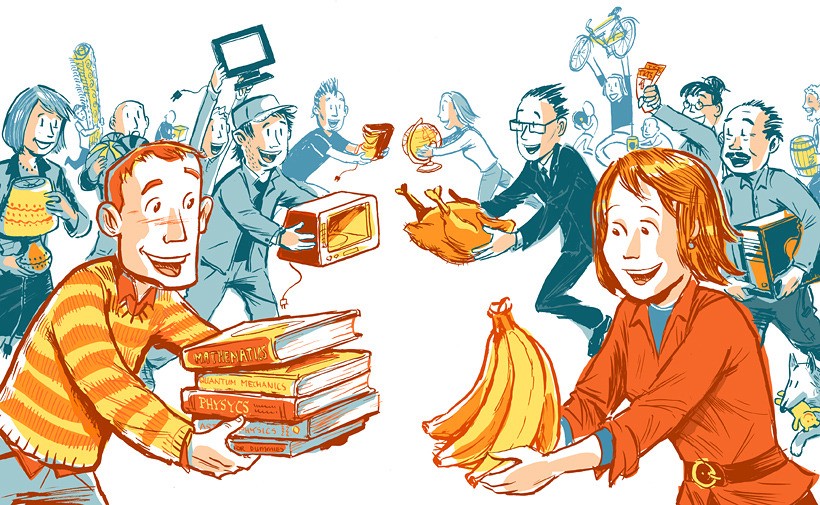 CONDITIONAL SENTENCES
If you give me ________, I will give you __________.
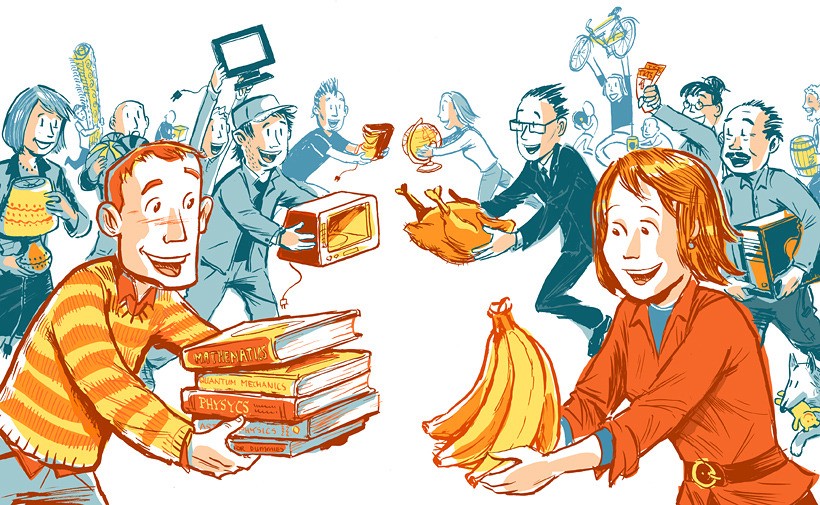 EXCHANGE
Let’s Make a Deal
Lego Builder Game
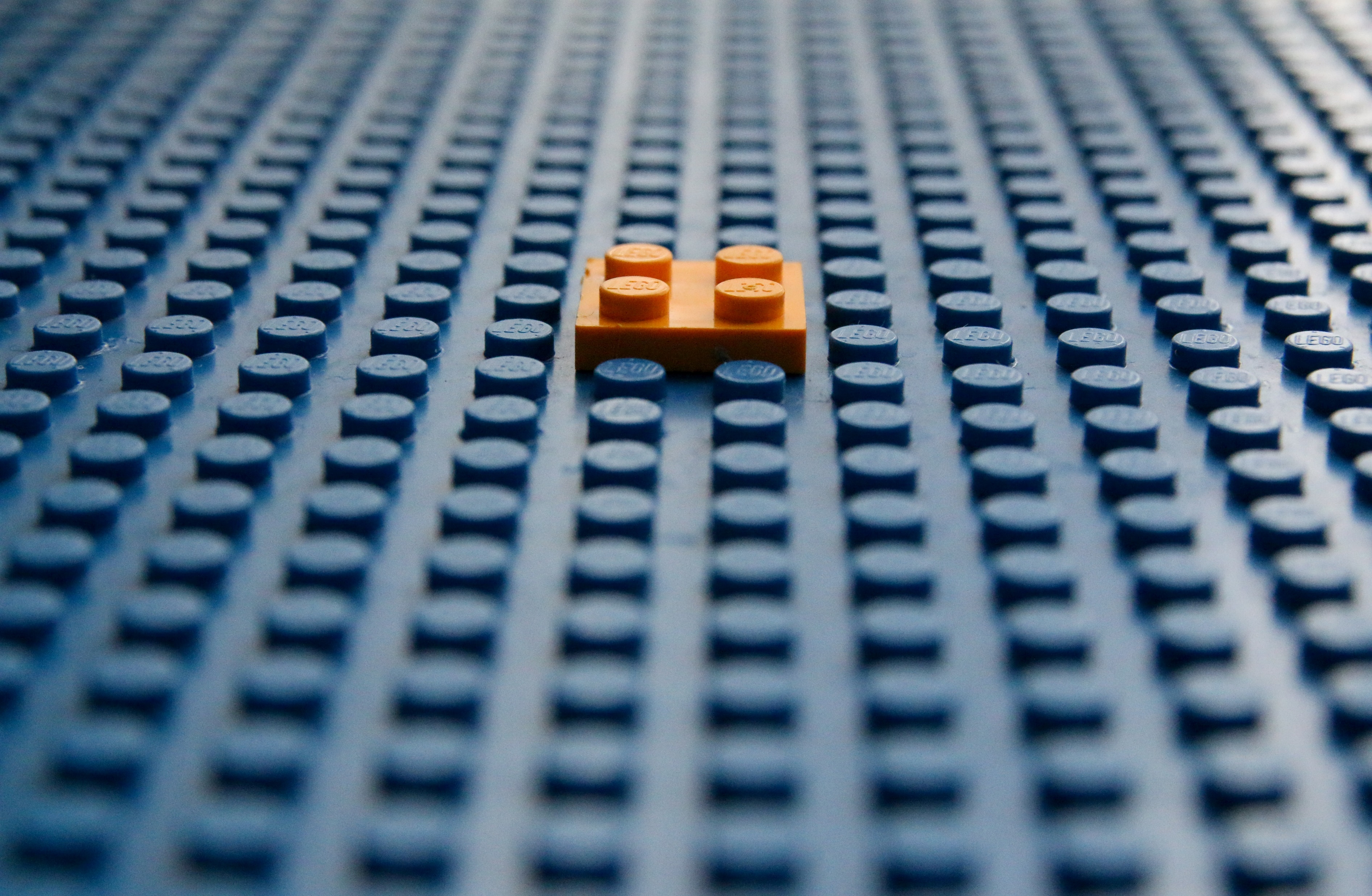 Let’s Make a Deal
Lego Builder Game
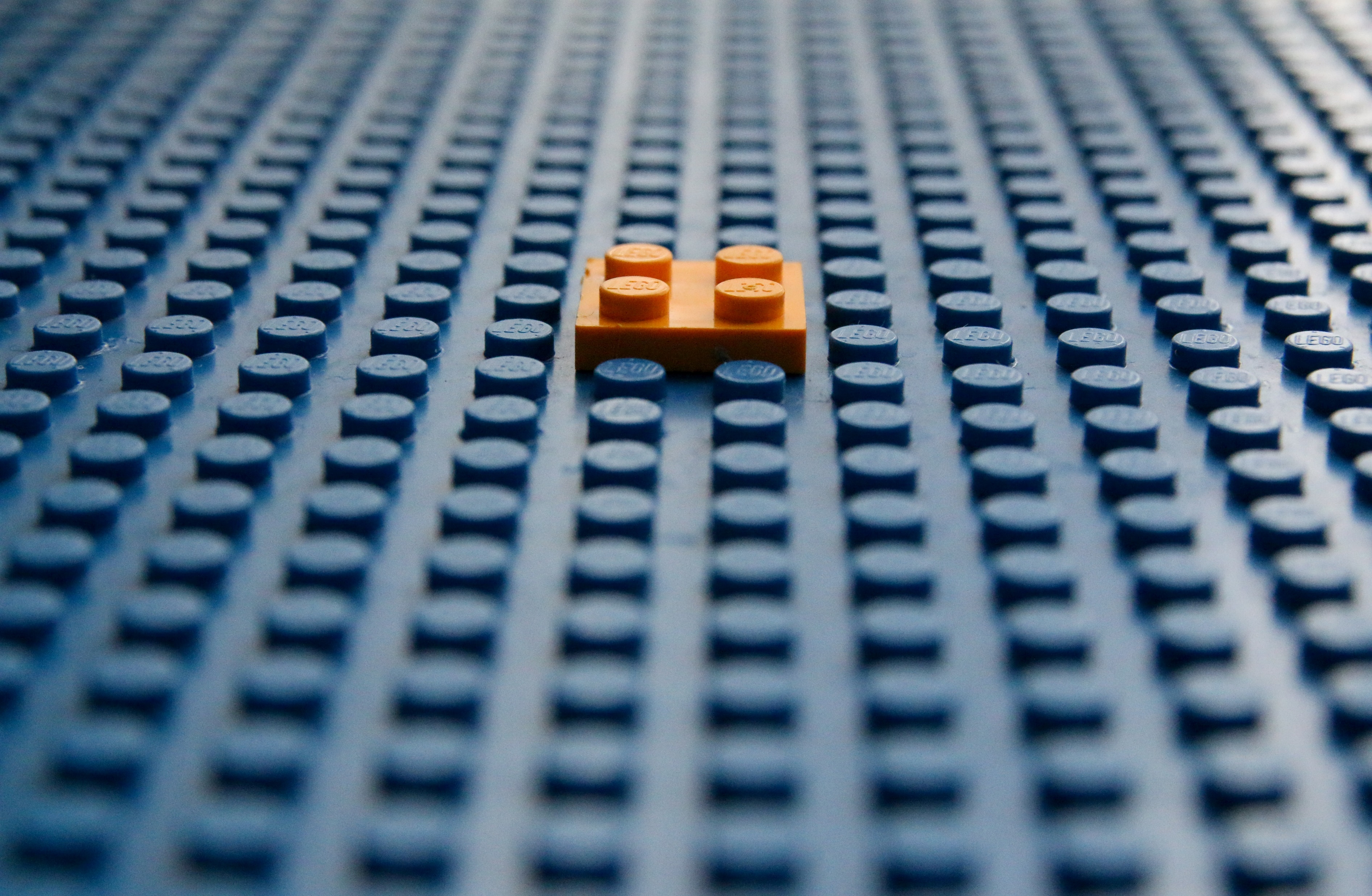 Lego Builder
Let’s Make a Deal
Lego Builder Game
Conditional Sentences
If you give me _________, I’ll give you ____________.
Score
As indicated, subtract…
1 point for the wrong color
2 points for the wrong piece (size / shape)
3 points for a missing piece
Complete the Build
You can choose
one RED paperclip
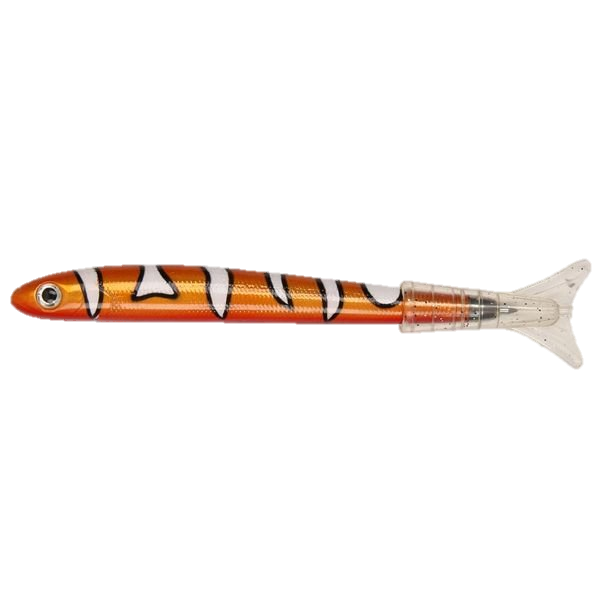 Fish-shaped Pen
July 14, 2005
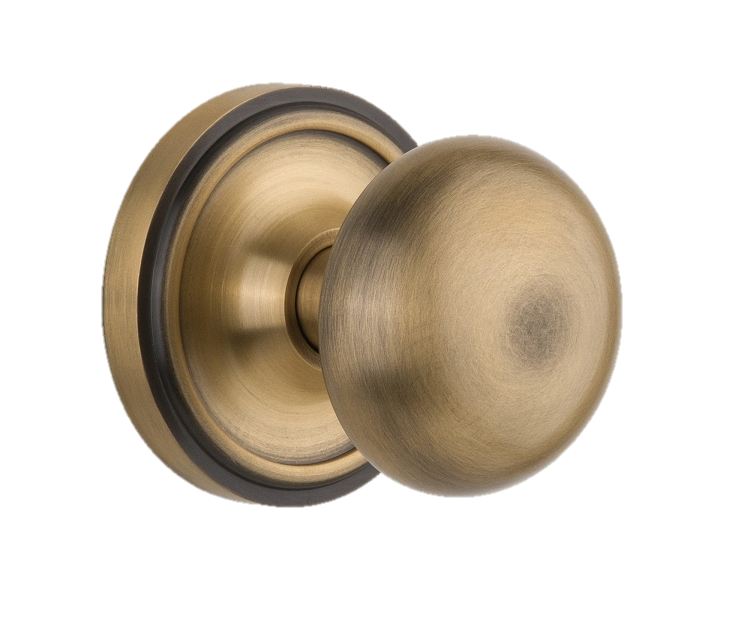 Hand-sculpted 
Doorknob
July 14, 2005
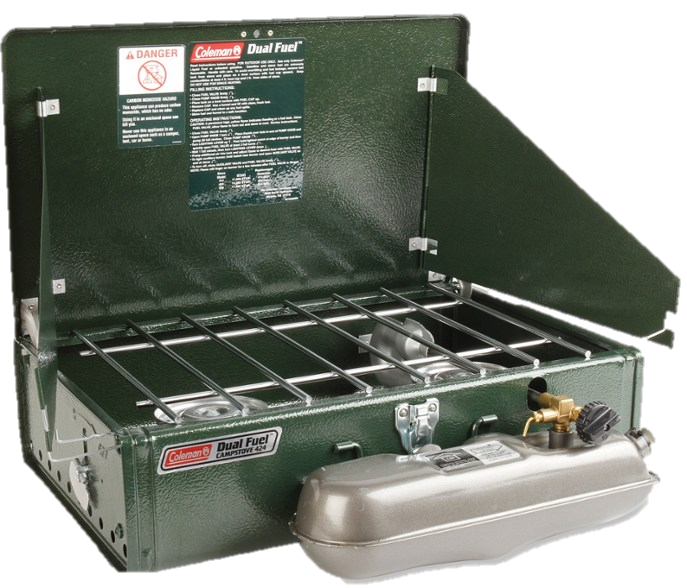 July 25, 2005
Coleman 
Camp Stove
Honda Generator
Sept. 24, 2005
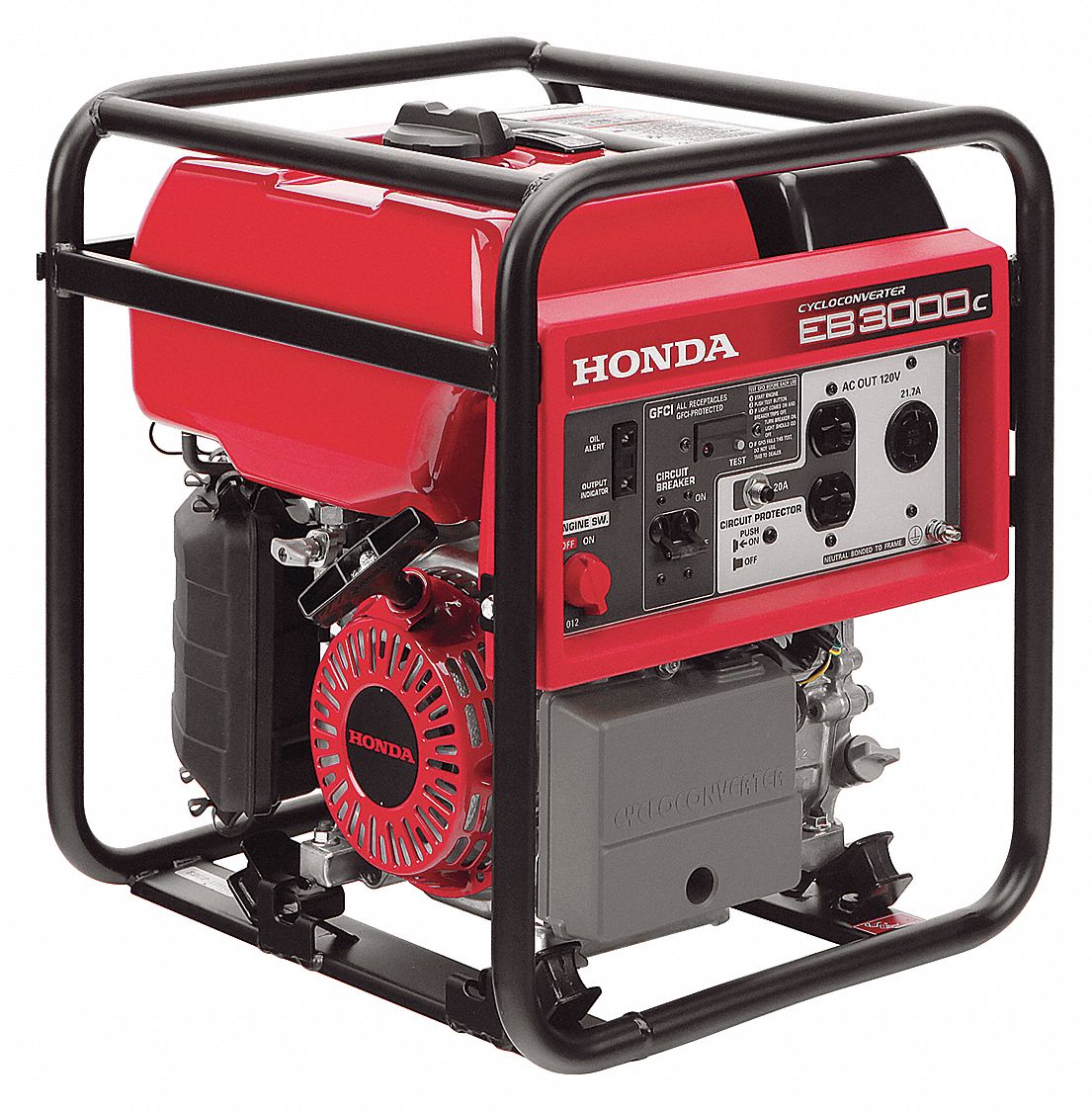 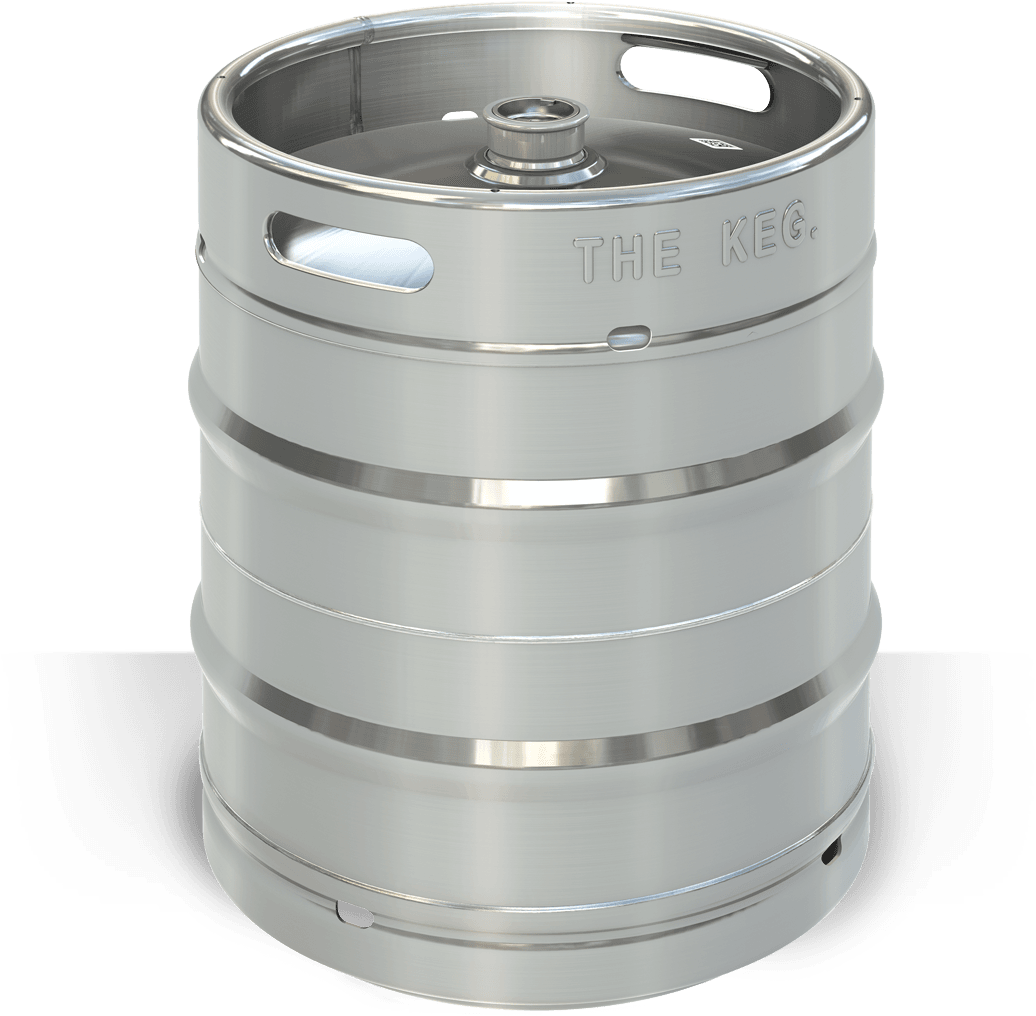 “Instant Party”
Nov. 16, 2005
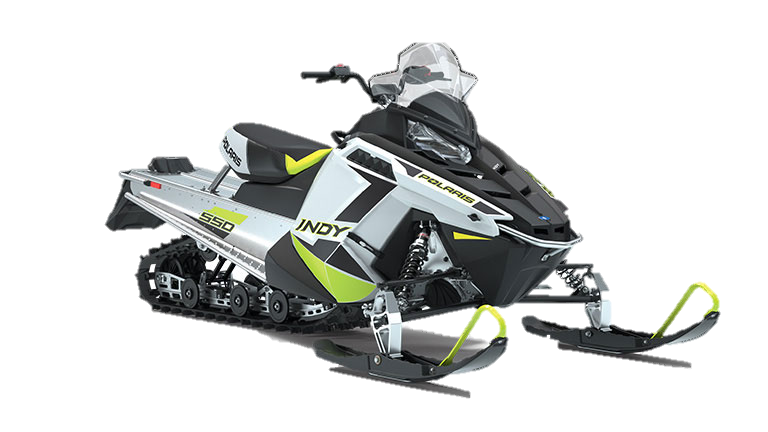 Ski-Doo
Dec. 8, 2005
December 2005
Two-person 
Trip to Yahk, BC
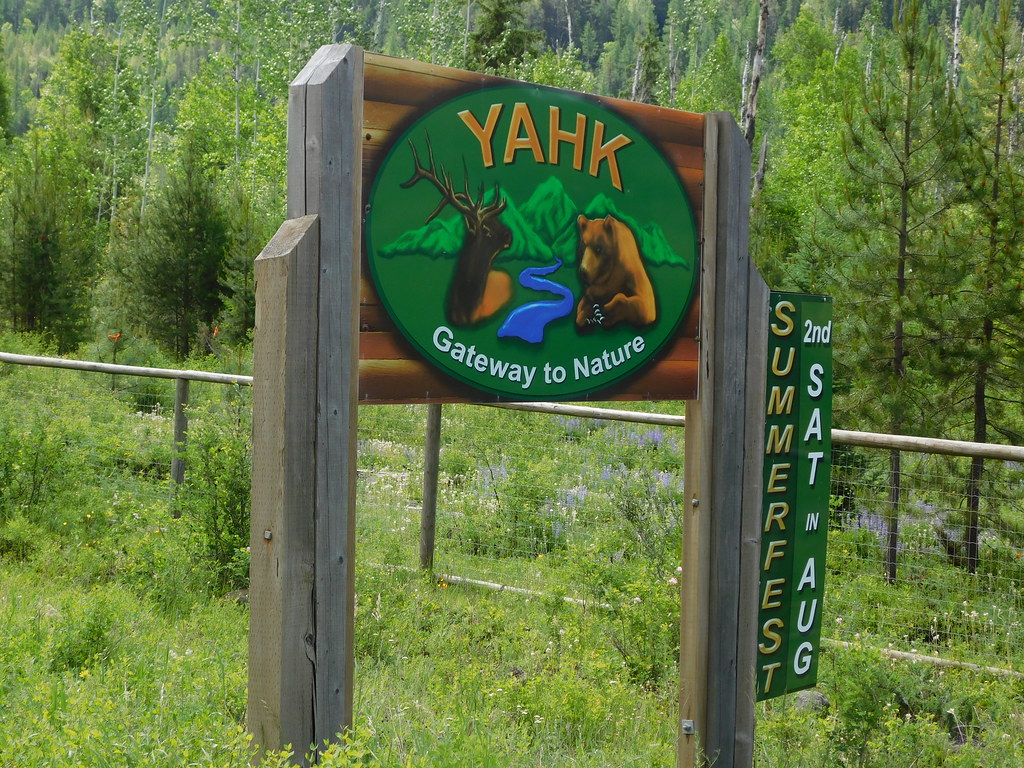 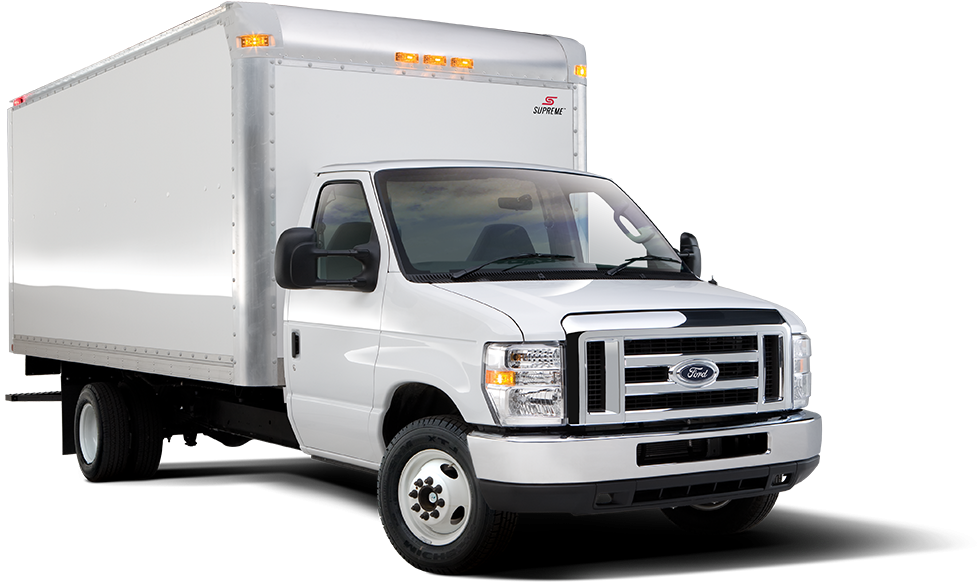 Box Truck
Jan. 7, 2006
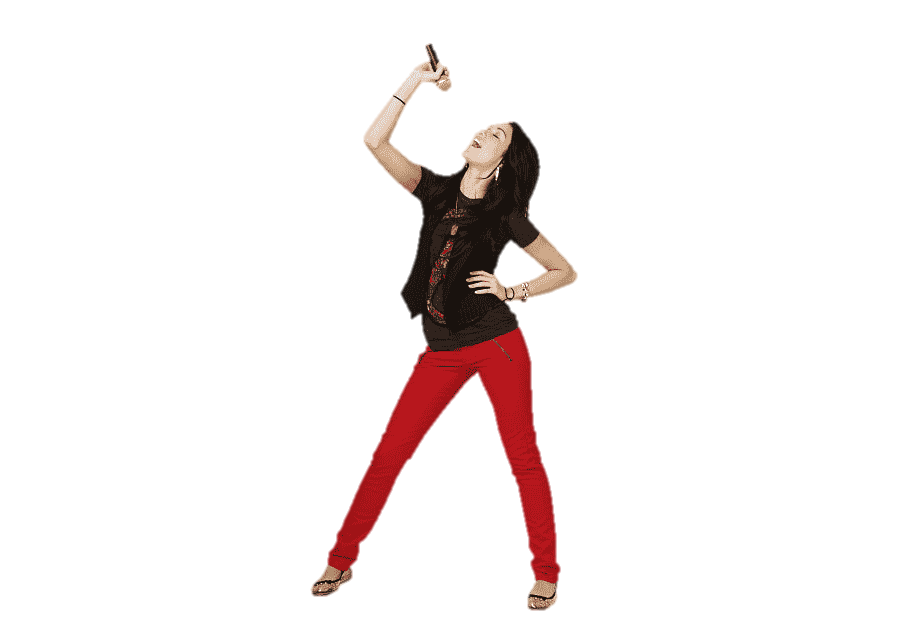 Recording 
Contract (music)
Feb. 22, 2006
April 11, 2006
1-Year Rent in 
Phoenix, ARI
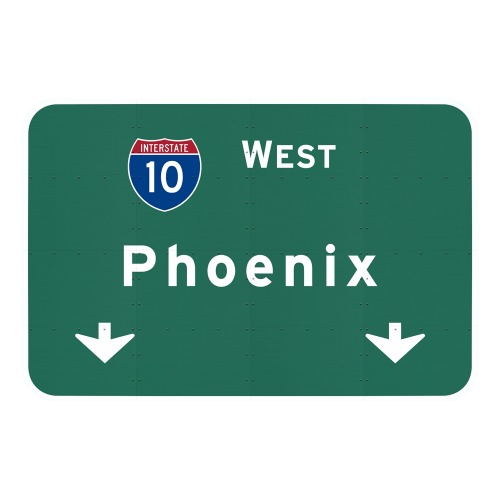 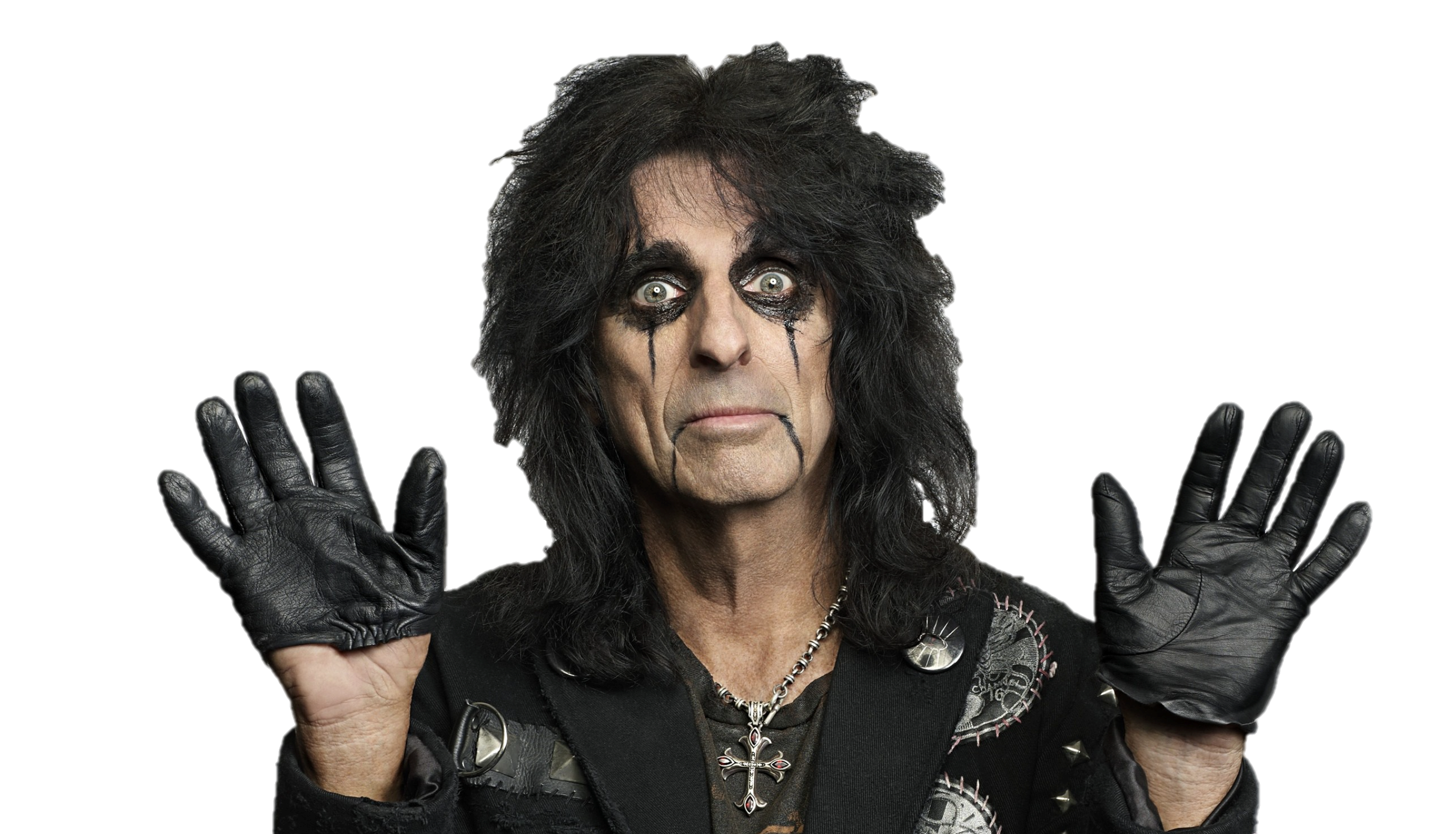 Afternoon 
w/ Alice Cooper
April 26, 2006
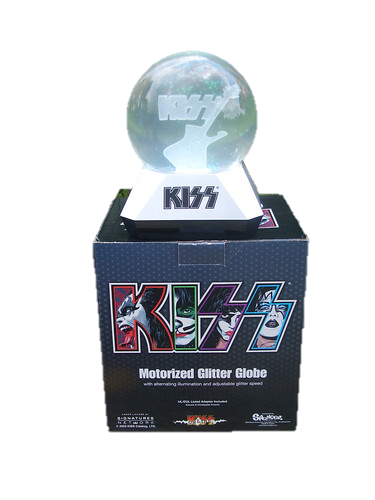 May 26, 2006
KISS motorized
snow globe
June 2, 2006
Film Role 
(Donna on Demand)
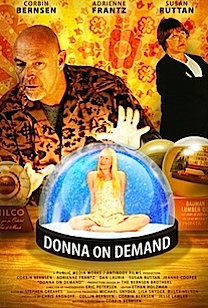 July 5, 2006
Two-story Farmhouse 
(Kipling, Sask.)
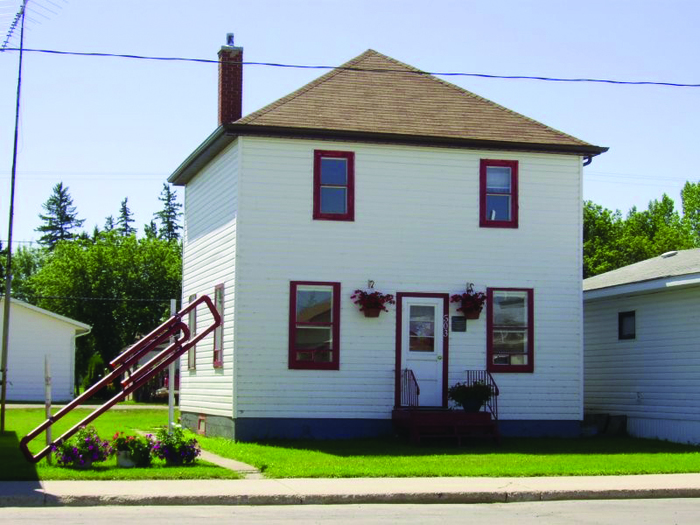 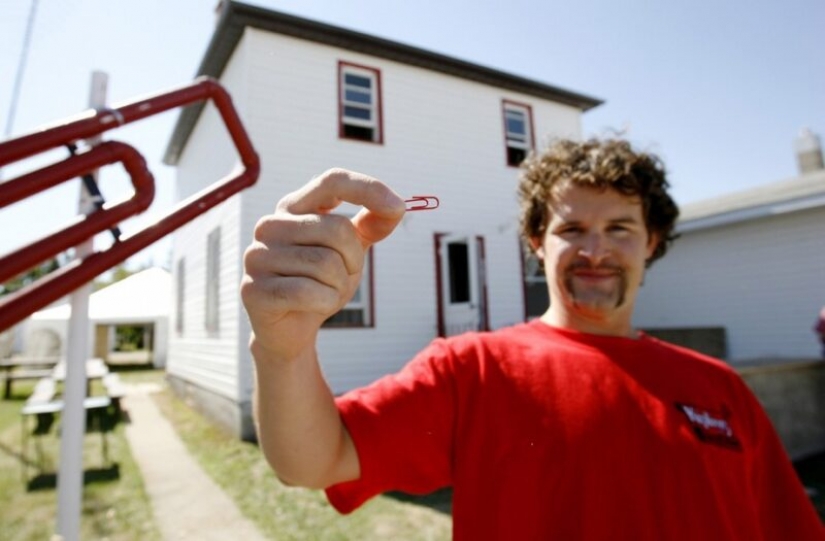 YOUR TURN
Deals are permanent. 
Use conditionals to make deals with NTs / KTs
Back by end of class
http://oneredpaperclip.blogspot.com/
https://www.moneycrashers.com/best-bartering-swapping-websites/
https://www.bbc.com/worklife/article/20200821-the-rise-of-bartering-in-a-changed-world